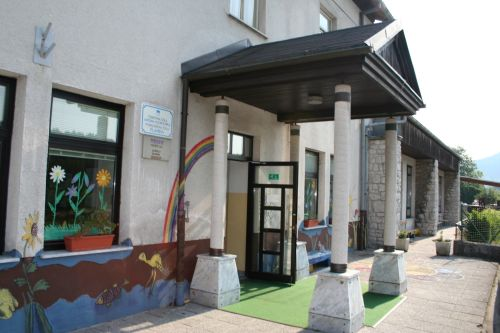 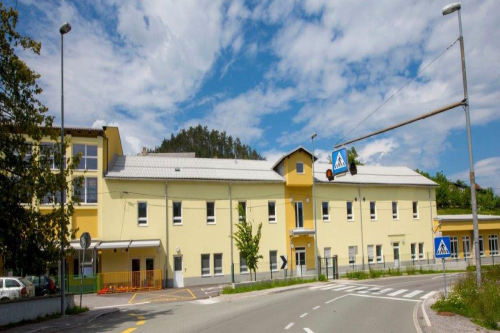 Sprehod po preteklostiPodružnica Planina
Nina Filipčič
Gaja Kolar, 7. a
GA. IVANKA KOVAČ
KDAJ STE ZAČELI UČITI V PLANINI?
1959- 5. razred, 19 učencev.
KJE JE BILA TAKRAT ŠOLA?
Doljna Planina- župnišče, stara stavba, do- 1993.
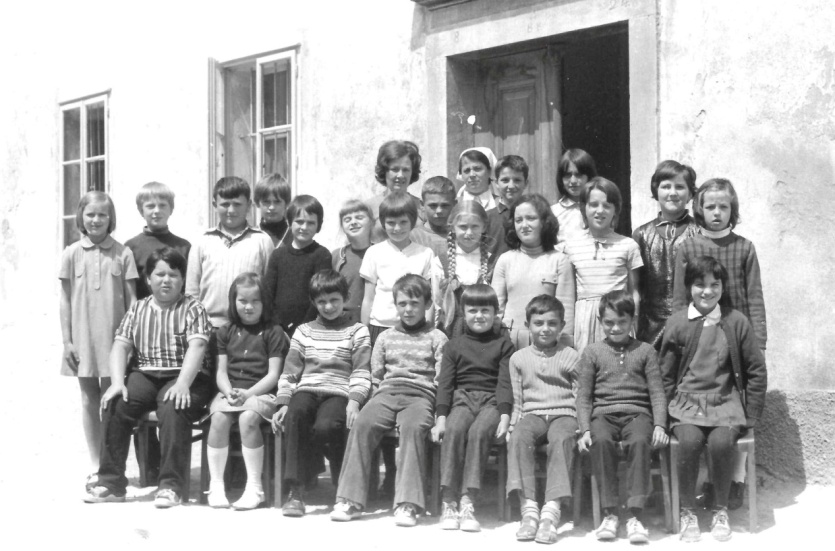 KAKO JE POTEKAL DAN?
Ni bilo predur
Pouk se je začel ob osmih
Kombinirani oddelki – 45 min
En odmor za malico
Dvorišče – med dvema ognjema
KAKO SO SE VEDLI UČENCI?
Delavni, vljudni, … včasih brez nalog
KAKŠNE SO BILE KAZNI?
Nikoli kaznovala. Edino ostajali po šoli.
SO STARŠI SODELOVALI S ŠOLO?
Samo za nasvet.
KDAJ SO ŠLI UČENCI MED PIONIRČKE?
- V 1. razredu, Planina, 1970 – v Postojni (prireditev), zaprisega.
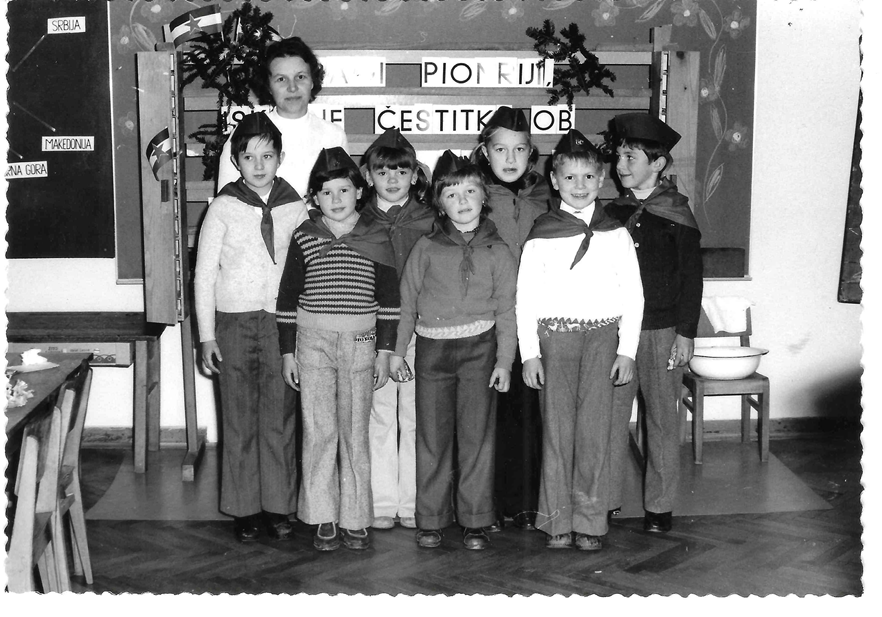 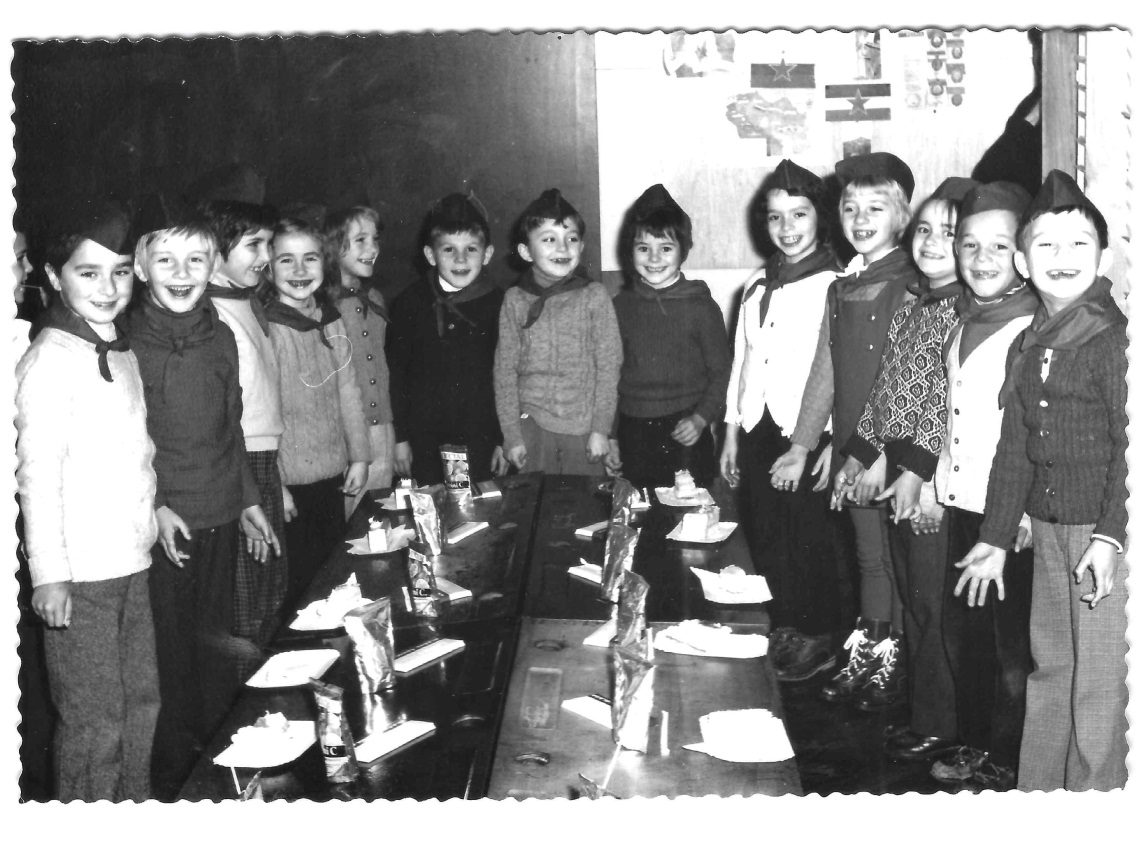 STE VELIKO NASTOPALI?
Prazniki: dan žena, dan pionirjev, dan republike,…
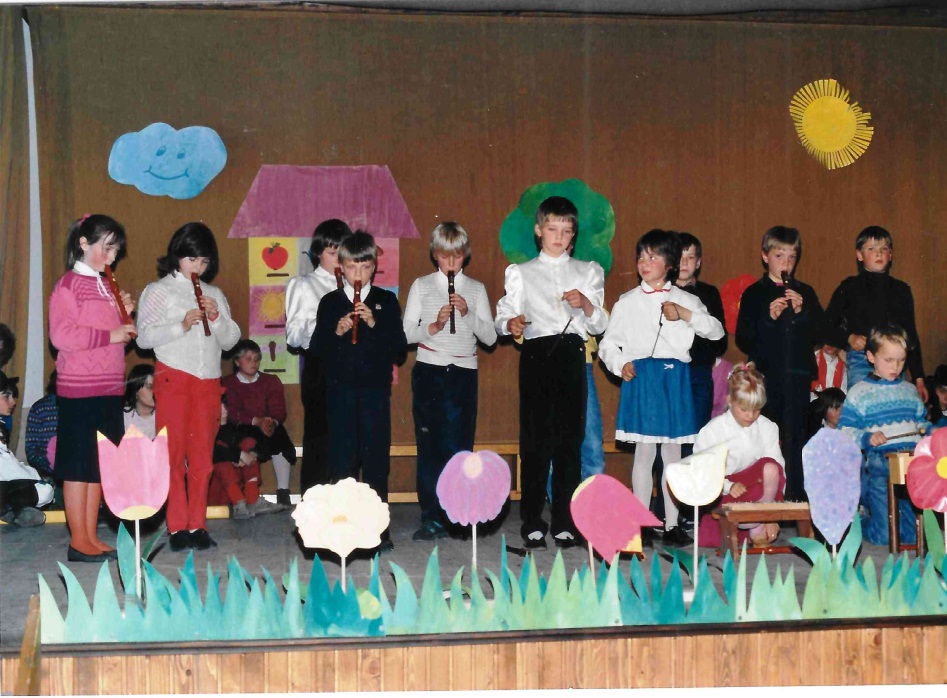 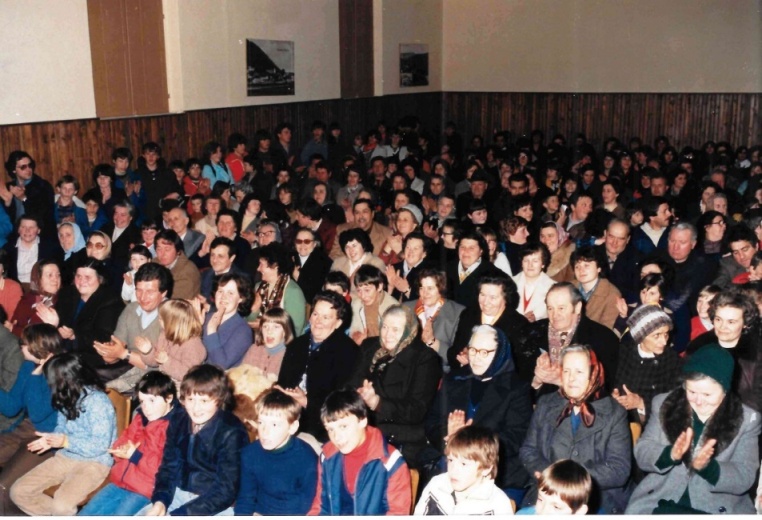 ZANIMIVOSTI
PEČ…
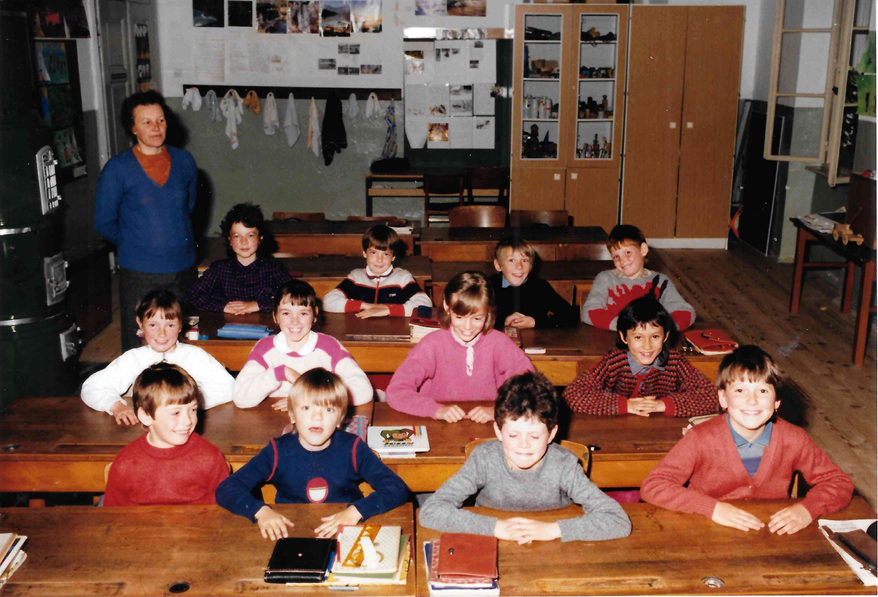 KUHARICA…
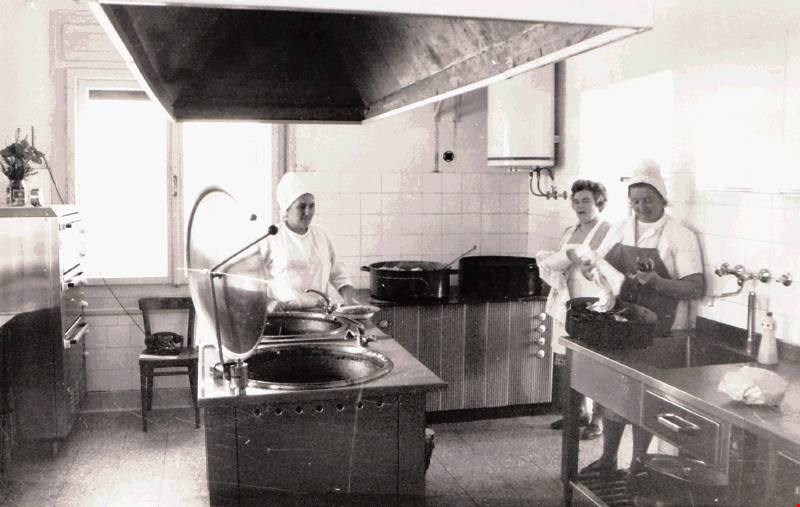 HRUŠKA…
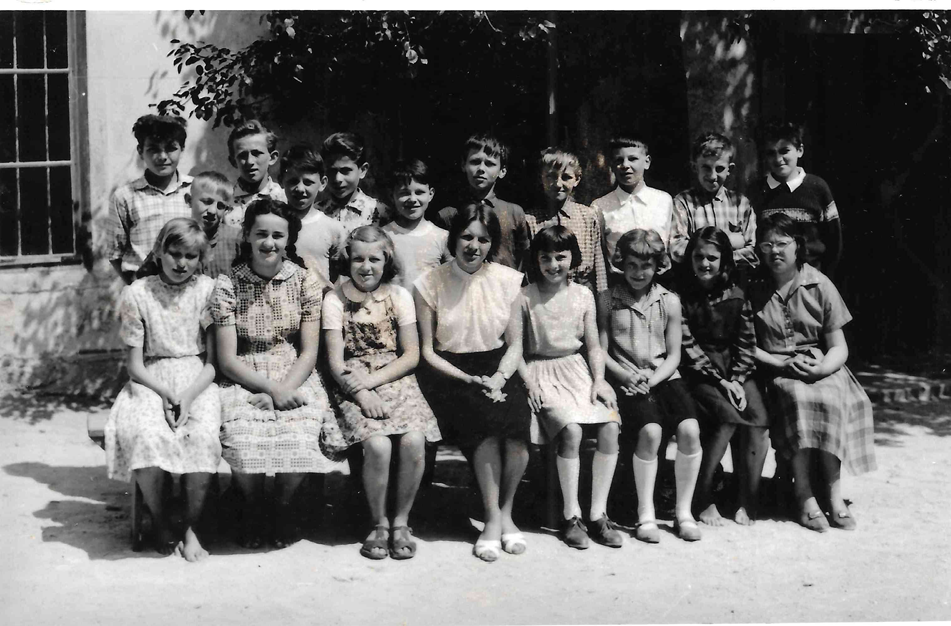 Otvoritev nove šole
1993 smo se preselili….
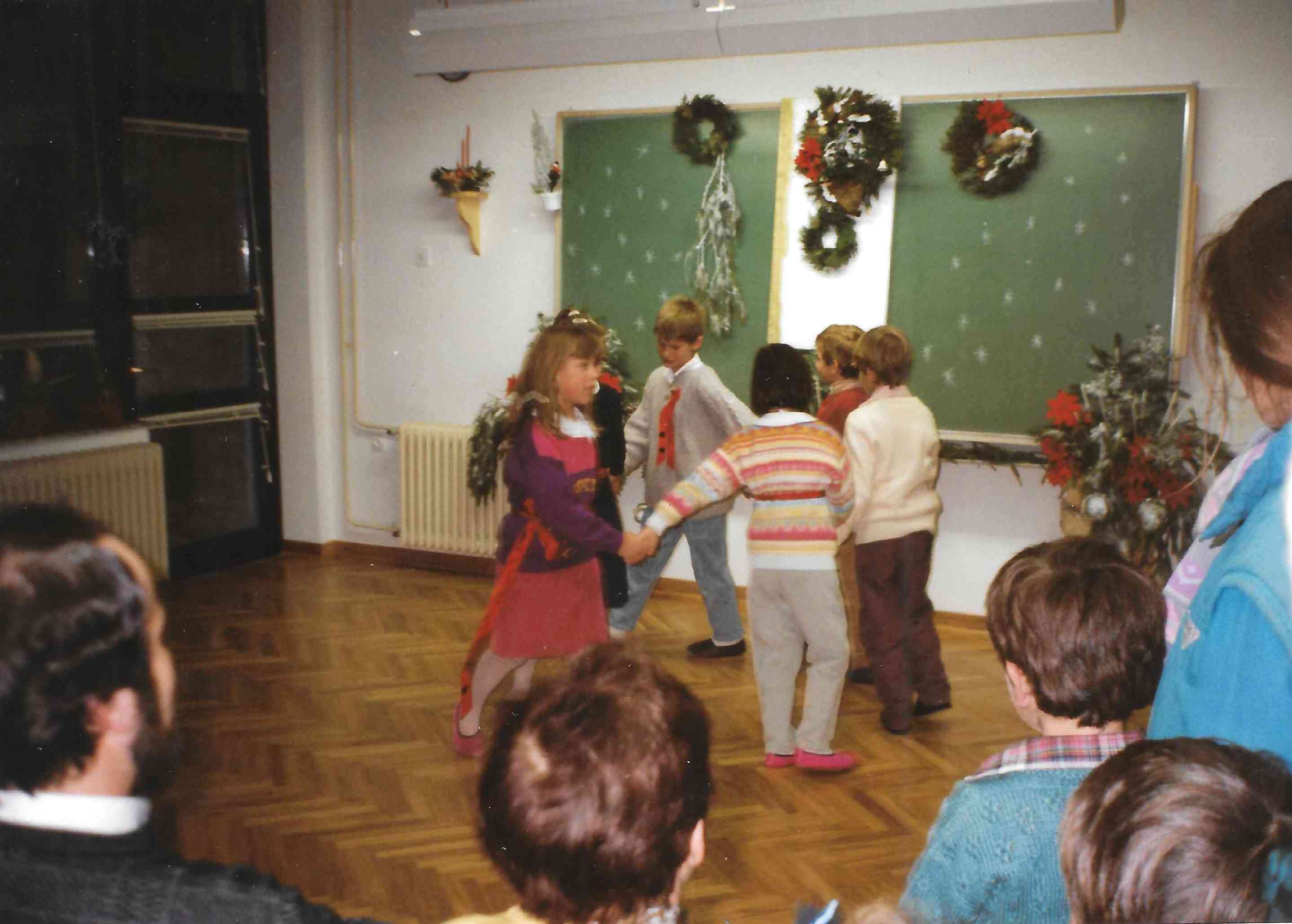 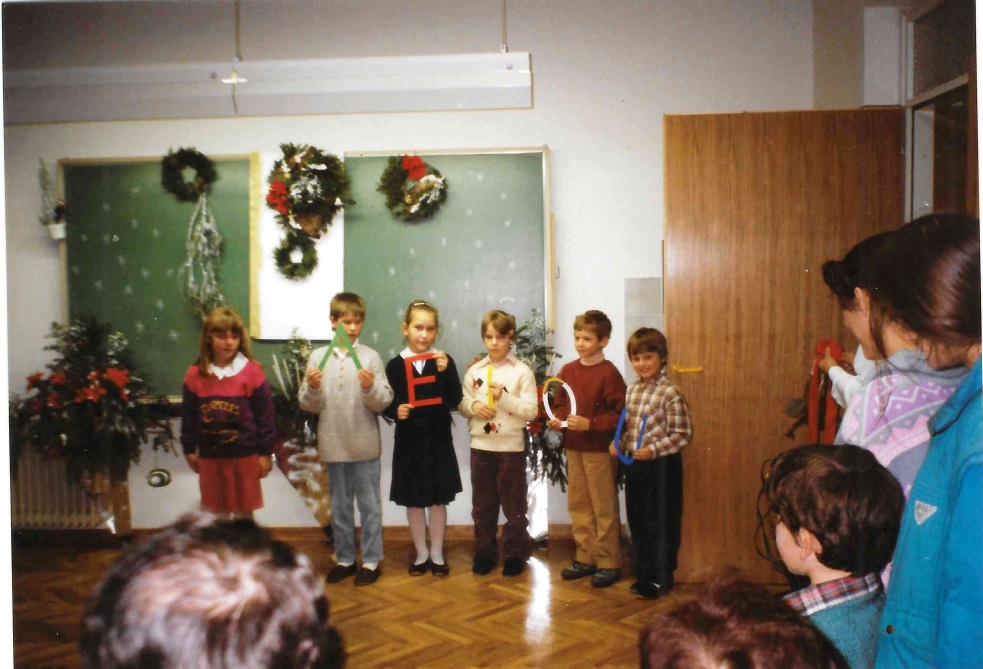 UČ. MARTINA REBEC
KAKO SE JE POJAVILA MISEL ZA PRENOVO ŠOLE?
Pred 10 leti, zaradi: premalo prostora, strehe, fasade, jedilnice, ogrevanje.
KOLIKO OTROK JE NA PODRUŽNICI LETOS?
64 to je kar 14 učencev več, novo 6.r
ODELKI IN UČITELJICE:
4 oddelki, 2 kombinirana
UČITELJICE:
6  rednih
2 podaljšano bivanje 
IZ CENTRALNE ŠOLE:
Tja, špo, dsp, logopedinja, pedagoginja.
5.,6. in 3.,4. razred (K)
1. in 2. (S)
OTVORITEV ŠOLE
16.6.2016
5.razred - LIPA
Pred novo šolo 1 leto v Mariapoliju
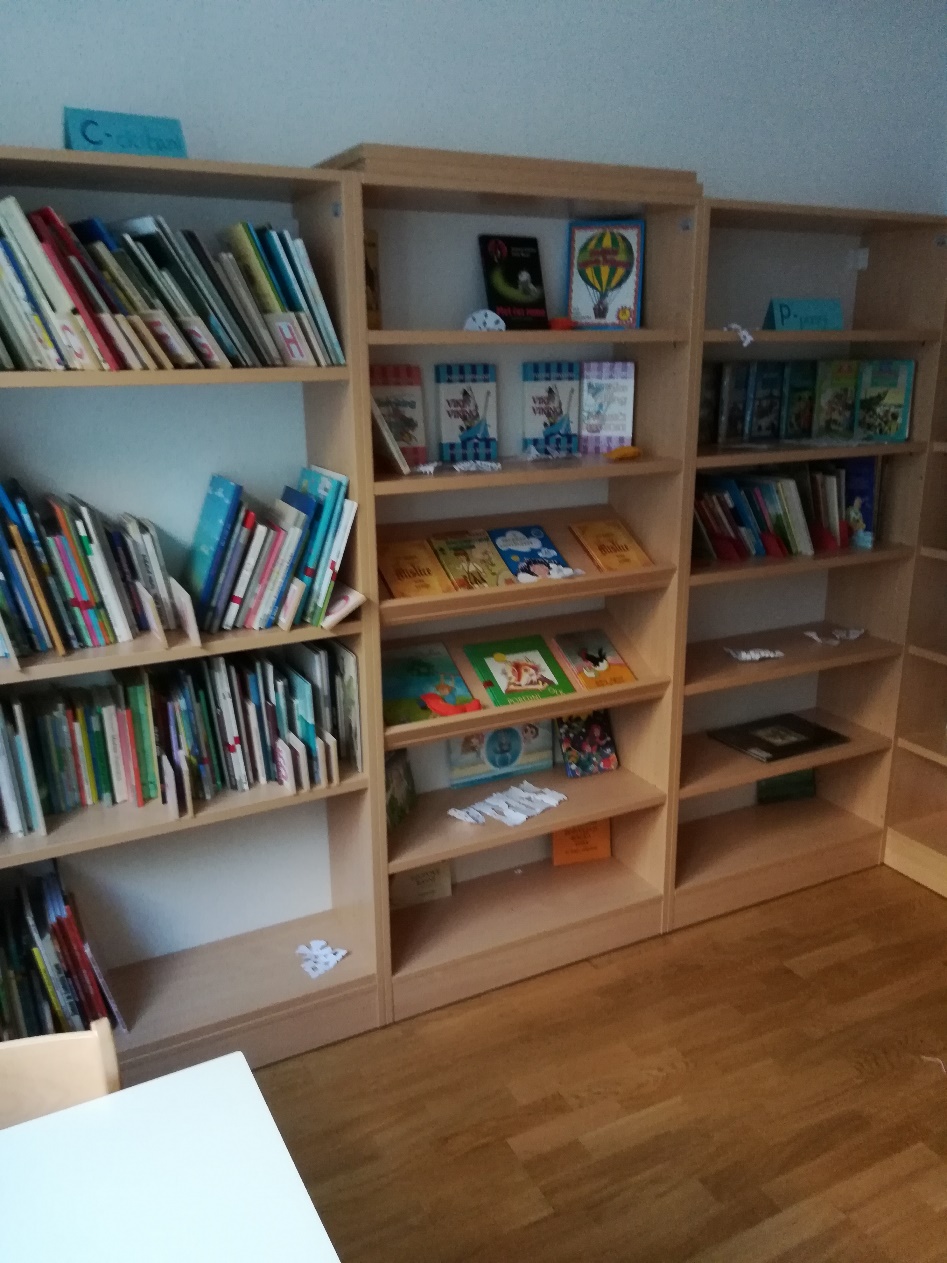 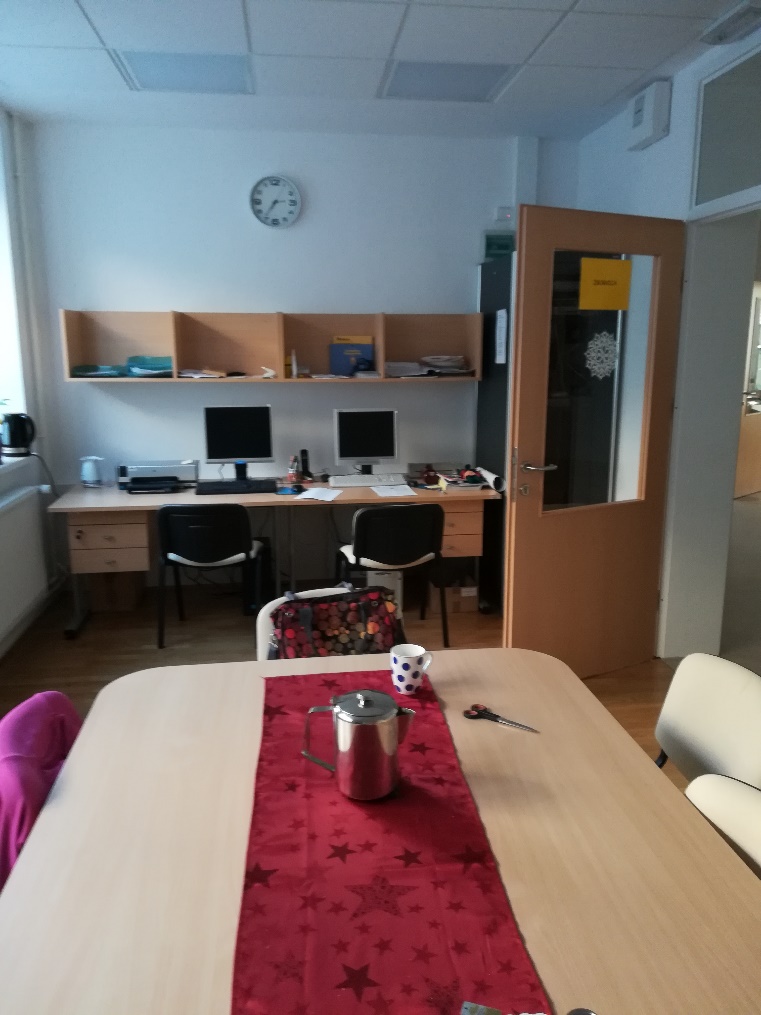 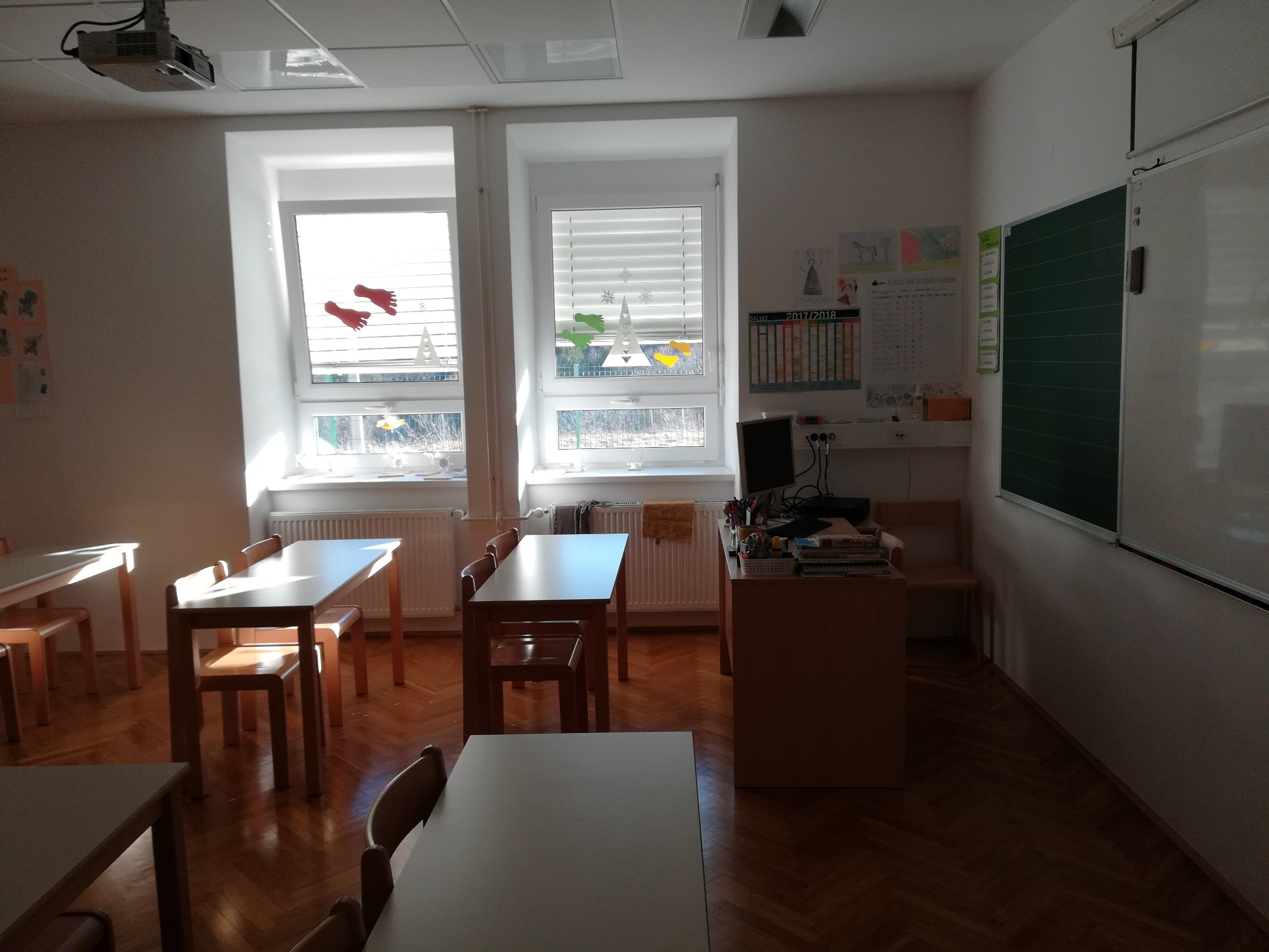 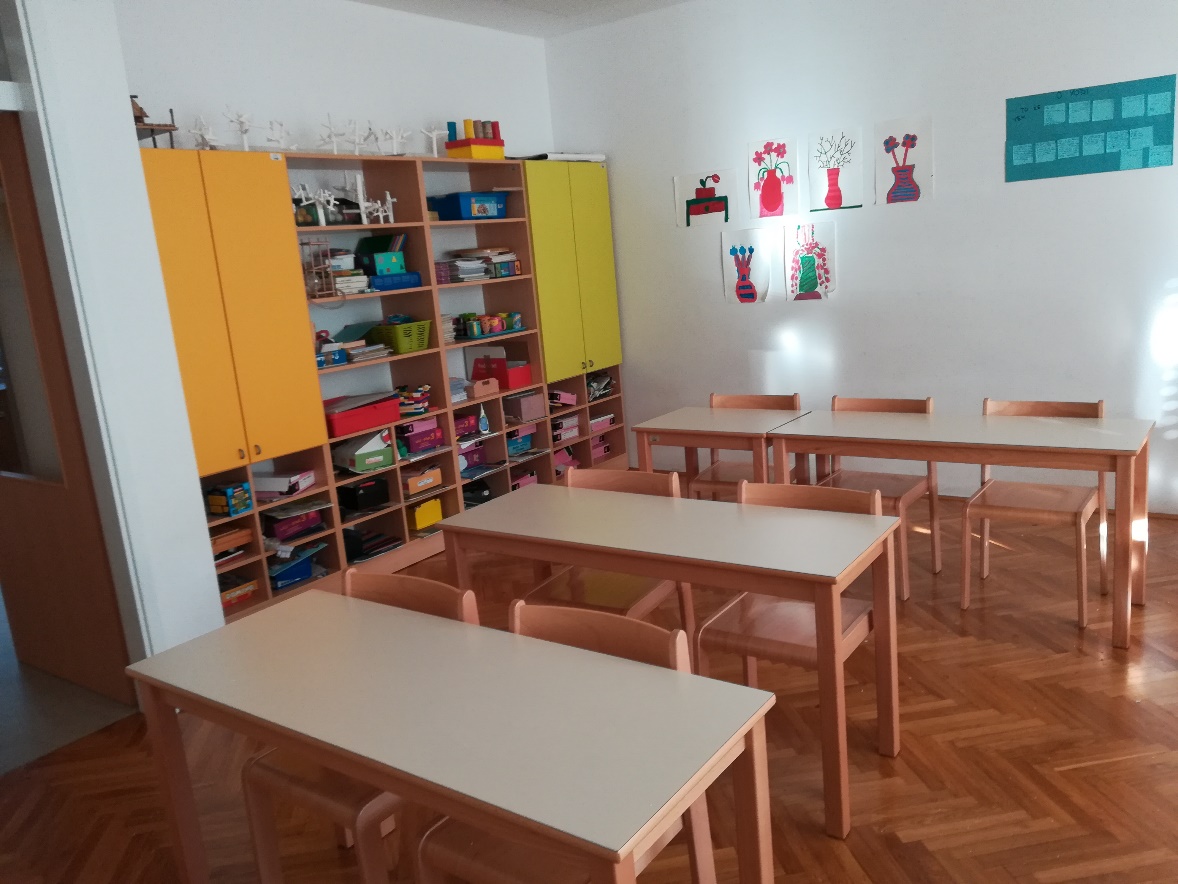 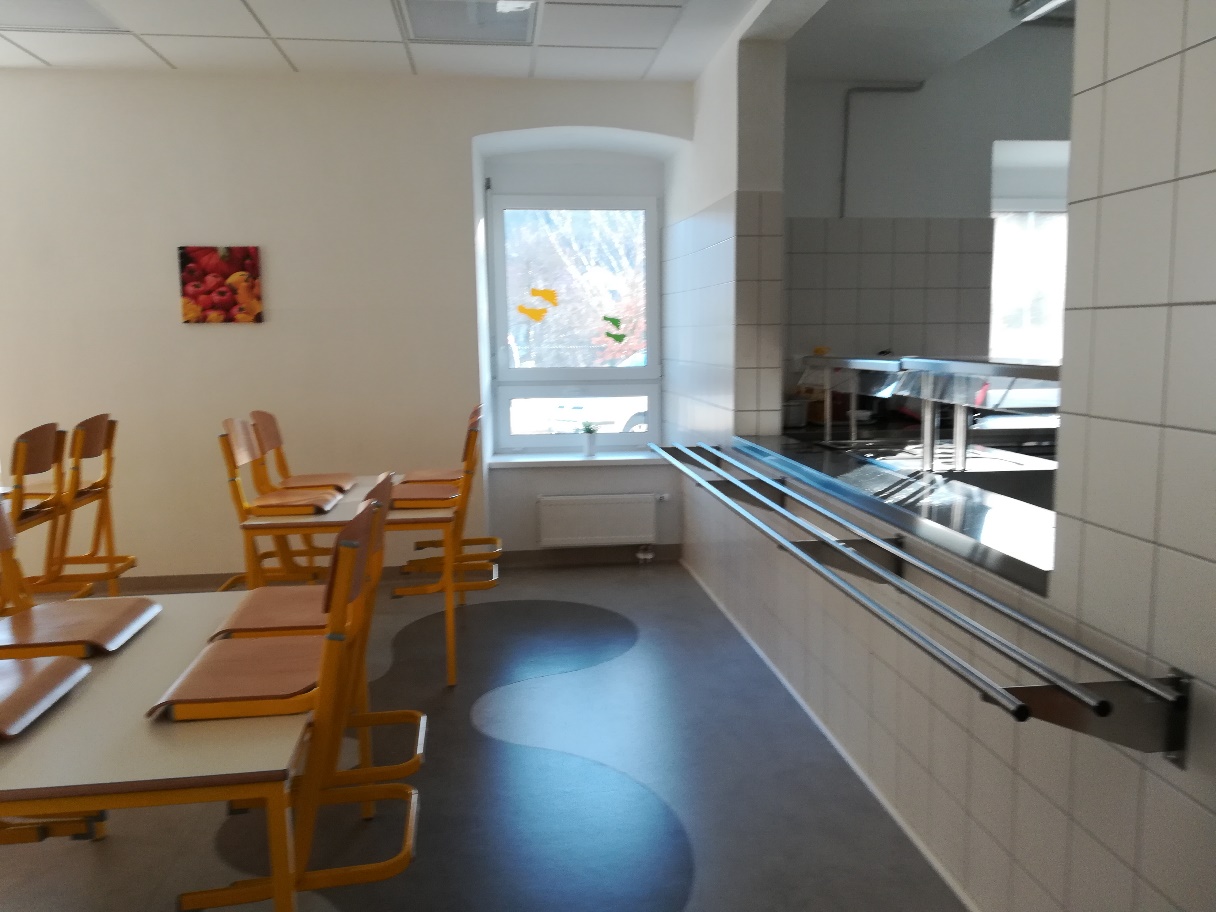 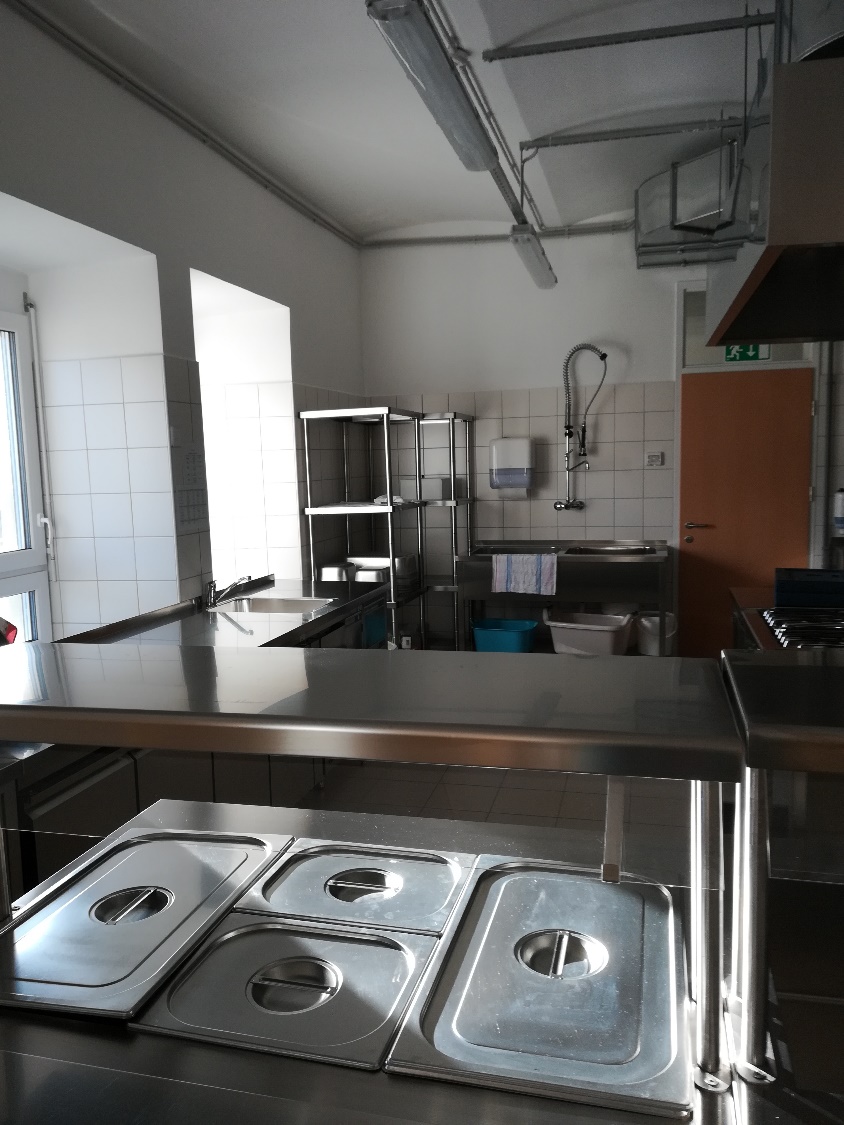